SE1011Week 9, Class 2
Today
Return Half Exam 4. I have it with me
Design Exercise
Class Variables and Constants
Arrays
SE-1011 Slide design: Dr. Mark L. Hornick Instructor: Dr. Yoder
1
Design exercise:
Consider the following problem: Write a program to help you find matching clothes for the day. The program should automatically suggest pairs of clothes. It should allow you to specify a pair of clothes.  It should determine if a given pair of clothes matches.

Top-down: Start with a method that does EVERYTHING and divide it into sub-tasks
Bottom-up: Start with a method that does the simplest thing you can imagine and work up
Bottom-up alternative: Start with the hardest part to get working, and code it immediately.
2
Design exercise:
Organize the tasks into a call tree. 
At top: High level tasks: Big tasks that require smaller tasks to work.

In middle: Middle tasks

At bottom: Short tasks that don't require any smaller tasks

Connect lower tasks to the higher ones that use them
3
Principle for Designing Objects
Best objects: domain objects (problem space objects)
What are the real objects that we are simulating?
What physical or virtual devices does our program interact with?
What are the active objects? What are the passive objects?
SE-1011 Slide design: Dr. Mark L. Hornick Instructor: Dr. Yoder
4
Example objects for the clothing picker
Pants
Shirts

Potential match?
List of pants
List of shirts
SE-1011 Slide design: Dr. Mark L. Hornick Instructor: Dr. Yoder
5
Example objects for the clothing picker
Pants
Shirts
Clothing
Potential match?
List of pants
List of shirts
ClothingList
Color
Style
ClothingChooser (main menu)

See full brainstorming log in brainstorm.txt
SE-1011 Slide design: Dr. Mark L. Hornick Instructor: Dr. Yoder
6
New Feature: Count all articles of clothing
We want to count all articles of clothing – just to report it to the user or something
It's closely related to the Clothing class – but not to any Clothing object
This is a natural place for … 

But be warned because …
SE-1011 Slide design: Dr. Mark L. Hornick Instructor: Dr. Yoder
7
Best practice: avoid static (except main)
		-- Dr. Hasker
SE-1011 Slide design: Dr. Mark L. Hornick Instructor: Dr. Yoder
8
New Feature: Support variable number of articles of clothing
ClothingList is hard-coded to three articles
Would like to be able to have lots of clothing
Don't want to have to edit Constructor, pick, and listClothing every time we add an article.

Wouldn't it be nice if we could have some sort of list object, and just pull out the object we want from the list, sort of like charAt for Strings?
SE-1011 Slide design: Dr. Mark L. Hornick Instructor: Dr. Yoder
9
Array
an object that holds multiple primitives or references of the same type using special syntax

each item in the array has its own index, just like Strings
SE-1011 Slide design: Dr. Mark L. Hornick Instructor: Dr. Yoder
10
Array Syntax
Type:
String // Object/reference type
int // primitive type
int[] // Holding array of integers type
Instantiation:
new String();         // Create new String object
new Clothing(…); // Create new Clothing
new int[5];     // Create new integer array object
SE-1011 Slide design: Dr. Mark L. Hornick Instructor: Dr. Yoder
11
Array Syntax
Exercise: 

Arrays are objects.
But is scores, declared 
	int[] scores;
An object or a reference? Pick one and explain your answer.
SE-1011 Slide design: Dr. Mark L. Hornick Instructor: Dr. Yoder
12
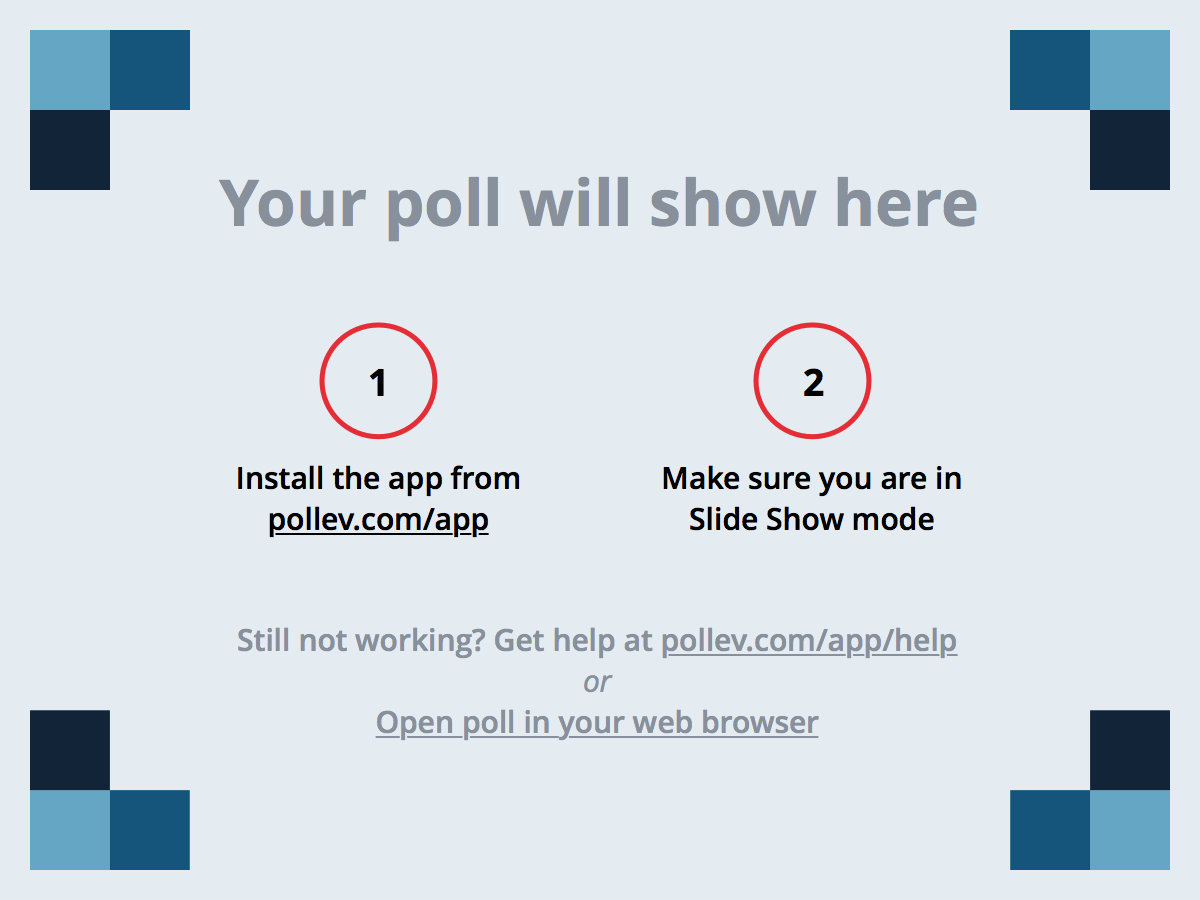 SE-1011 Slide design: Dr. Mark L. Hornick Instructor: Dr. Yoder
13
[Speaker Notes: Muddiest Point]
Acknowledgement
This course is based on the text
Introduction to Programming with Java by Dean & Dean, 2nd Edition
SE-1011 Slide design: Dr. Mark L. Hornick Instructor: Dr. Yoder
14